Pablo picasso
Pablo picasso
-Španjolski slikar
-rođen je u  Malagi, 25. listopada 1881.
-umro je u Mouginsu, 8. travnja 1973.
Picassov potpis
Picasso 1908. godine
Slike i djela
-bavio se slikarstvom na platnu i na zidu, skulpturom, grafikom i keramikom, izrađivao kolaže i plakate 
-njegov golemi opus obuhvaća više stvaralačkih faza
Portret Picassa
Picassov portret
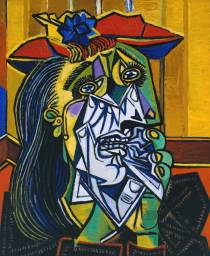 Najpoznatija djela
Vrste djela
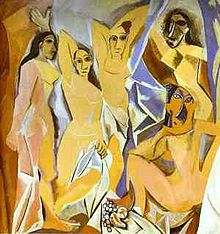 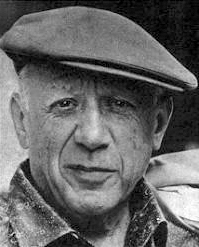 zanimljivosti
-kada se rodio nije mogao disati, pa je njegova majka pomislila da je mrtav i ostavila ga je na stolu
-prije njega nijedan živi umjetnik nije u Louvreu imao izložbu svojih djela
-bio je i scenograf
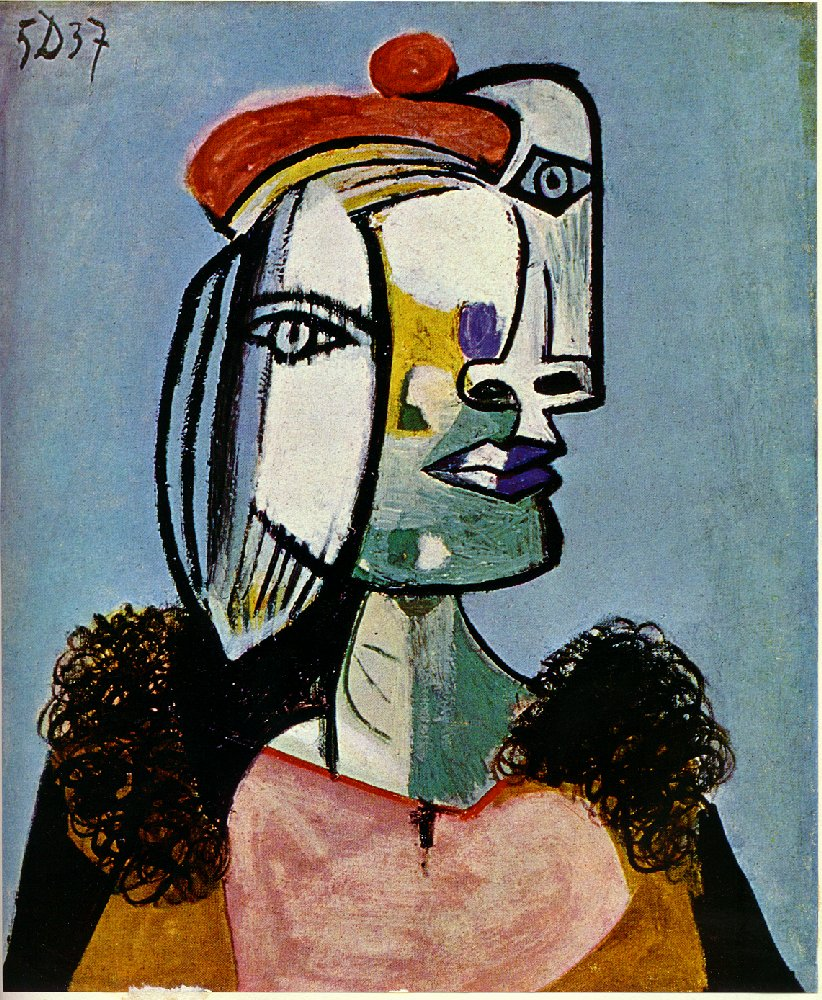 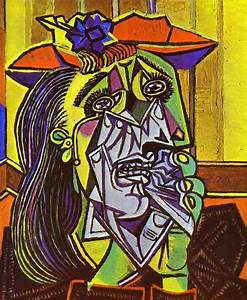 Najpoznatija djela
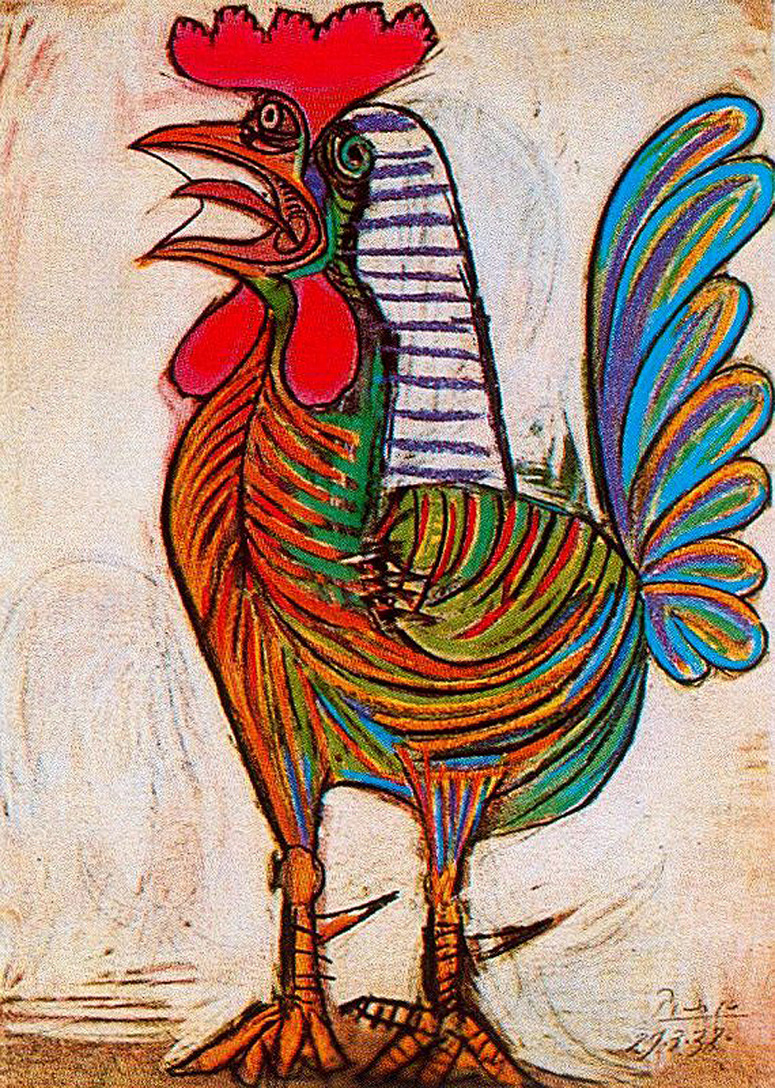 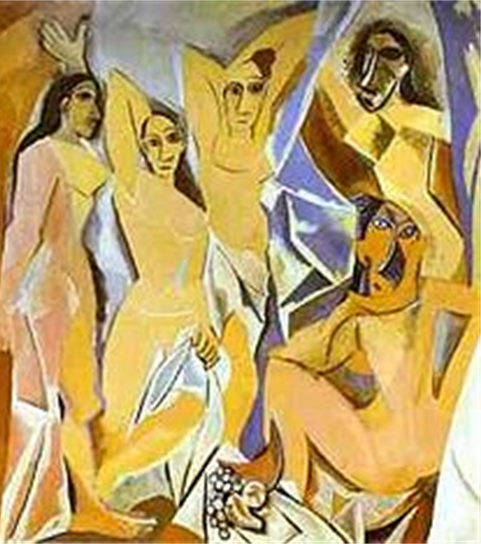 kraj
Napravila: Anja Tvrtković